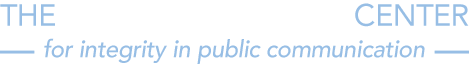 Professional Codes of Ethics
Module Three| Lesson One
Lesson One | Introduction
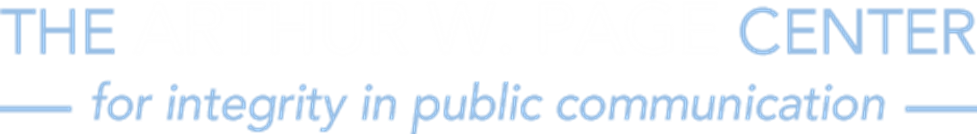 Lesson Overview
Values and ideals: Basis for ethical codes
History of codes of ethics
Roles and responsibilities of codes of ethics
Concerns about codes of ethics
Lesson One | Introduction
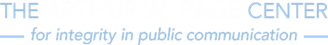 Definitions
Values: qualities and characteristics that a culture holds valuable
Ideals: cultural expectations for an ideal type of person
Principles: directives on how a person should act based on values and ideals
Lesson One | Introduction
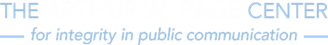 Definitions
Code: a somewhat formal system of behavior that advises people on how to behave
Policies: system of directives that controls behavior within some sort of institution 
Laws: formalized guidelines for behavior with a structure for enforcement and clear penalties for violations
Lesson One | Introduction
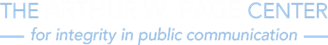 Discussion Question #1
What are some things that we identify as ideals and values in our university community, and how do those influence university policies?
Lesson One | Introduction
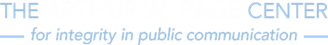 History of Codes of Ethics
Formalized codes began to appear in the 1980s
Often as a response to corporate wrongdoing
Early codes were sparse; more recent ones are more robust
Codes are situational depending on organization and industry
Lesson One | Introduction
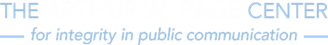 Roles of Codes of Ethics
Codes perform a number of functions
Guide appropriate behavior
Prevent harm to others (via unethical behavior)
Set standards for ethical behavior that allow people to identify (and report) unethical behavior
Generate goodwill among employees by promoting ethical behavior and high standards
Lesson One | Introduction
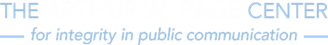 Communicating Codes of Ethics
Schwartz (2001): People can perceive codes in a number of ways.
Guidance (rule-book, signpost)
Warning (smoke detector, fire alarm)
Protection (shield)
Self-awareness (mirror, magnifying glass)
Enforcement/punishment (club)
Lesson One | Introduction
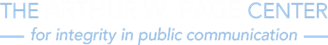 Discussion Question #2
Of the eight metaphors identified by Schwartz (rule-book, signpost, smoke detector, fire alarm, shield, mirror, magnifying glass, club) , which do you think is most appropriate to describe the ideal role of the code of ethics?
Lesson One | Introduction
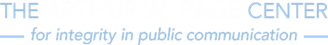 Concerns about Codes of Ethics
Often not well-known
Do not provide guidance in all situations
In fact, often subject to interpretation that leads to inconsistent ethical behavior
May not be followed by employees
May only serve to bolster public image of a company or organization
Lesson One | Introduction
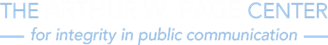 Discussion Question #3
What is the value of a code of ethics to the individual practitioner in his/her work? How can a code of ethics benefit a profession overall?